মাল্টিমিডিয়া শ্রেণিতে সবাইকে স্বাগত
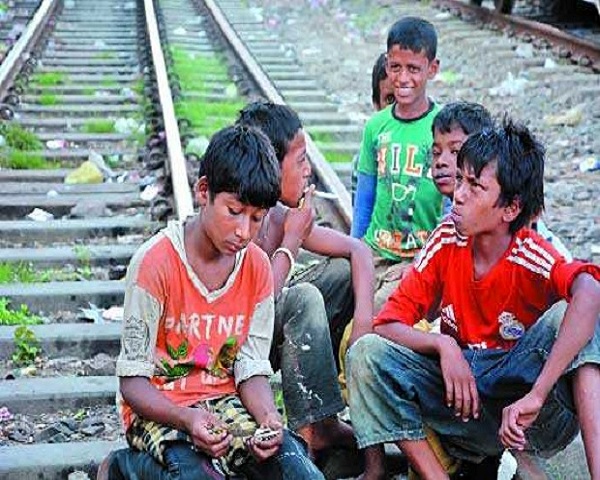 পরিচিতি
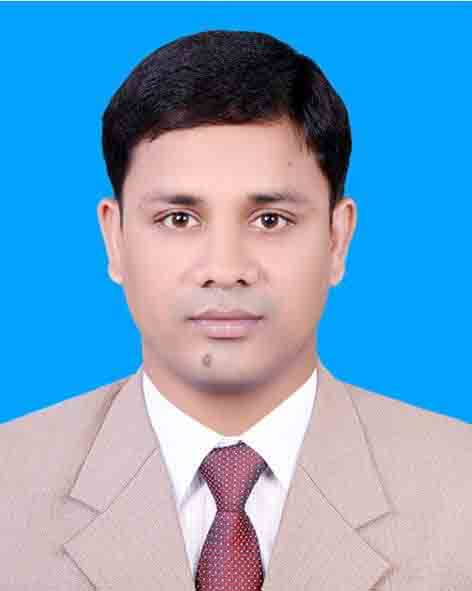 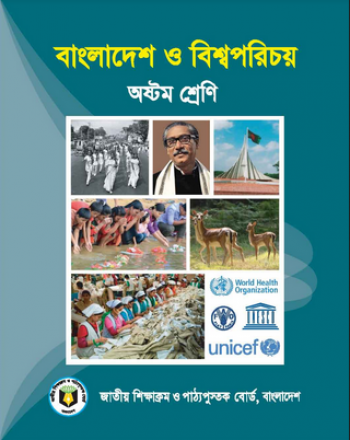 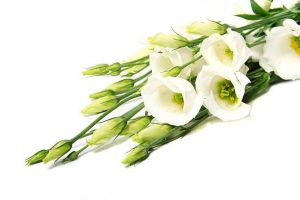 বিশ্ব নাথ দাস
সহকারী শিক্ষক(আইসিটি)
মগড়া উচ্চ বালিকা বিদ্যালয়
টাঙ্গাইল সদর,টাংগাইল।
মোবাইল-০১৭১১০০৬৯৩৭
বিষয়ঃবাংলাদেশ ও বিশ্ব পরিচয় 
শ্রেণি-অষ্টম 
অধ্যায়-দশম 
সময়-৫০মিনিট 
তারিখ-০১/০১/২০২০খ্রি.
ছবিগুলো লক্ষ্য কর
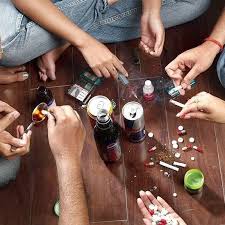 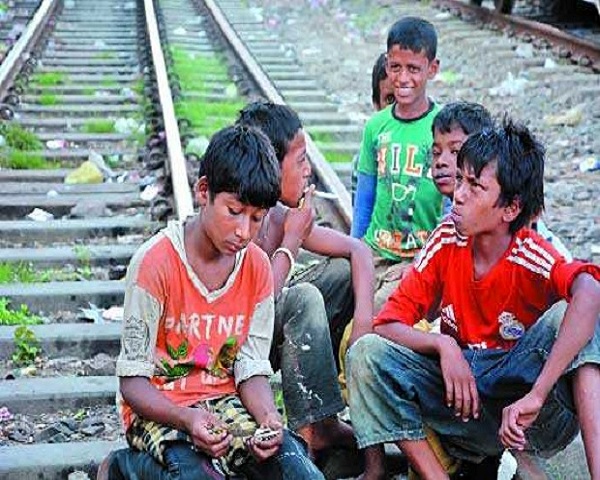 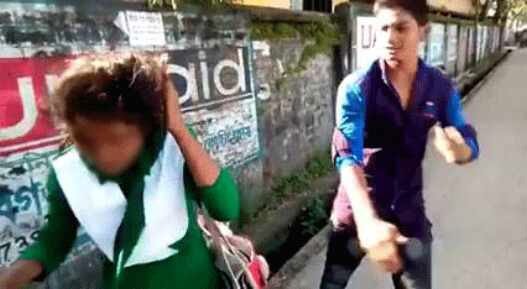 ছবিগুলো দেখে কী বুজতে পারছো ?
কিশোর অপরাধ
আমাদের আজকের পাঠ
কিশোর অপরাধ
শিখনফল
এই পাঠ শেষে শিক্ষার্থীরা……
কিশোর অপরাধ কী তা বলতে পারবে;
কিশোর অপরাধের কারণগুলো চিহ্নিত করতে পারবে;
কিশোর অপরাধ প্রতিরোধের উপায় সম্পর্কে বর্ণনা করতে পারবে।
কিশোর অপরাধ কী?
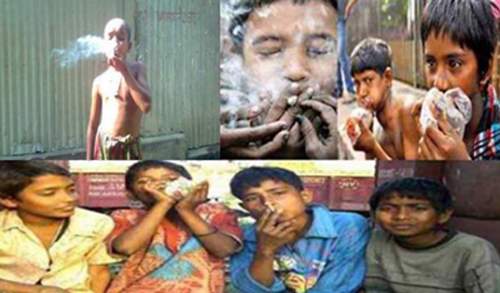 অপ্রাপ্তবয়স্ক ছেলেমেয়ে বা কিশোরদের দ্বারা সংগঠিত বিভিন্ন ধরনের অপরাধকেই বলা হয় কিশোর অপরাধ  ।
কিশোর অপরাধ সমুহ-
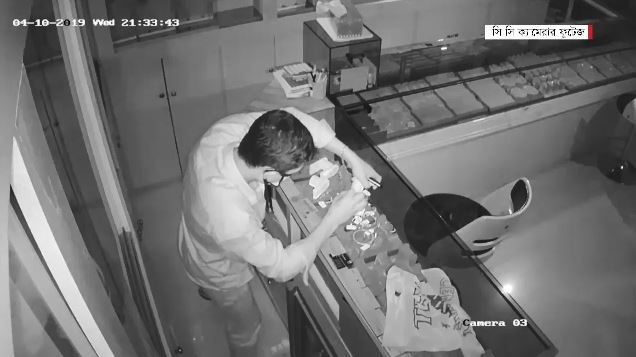 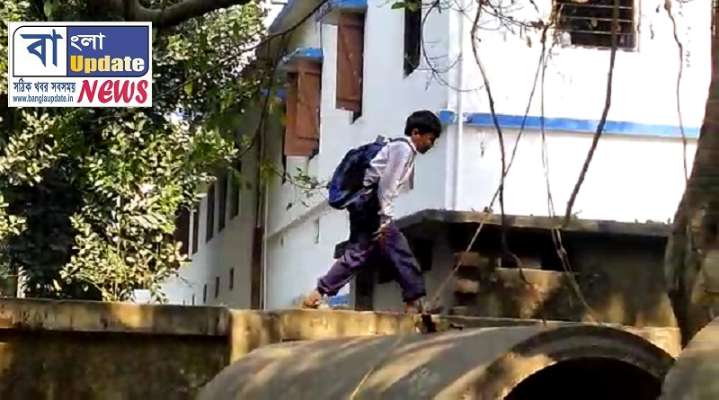 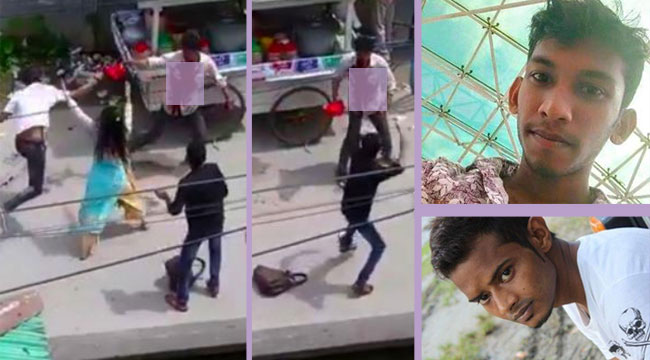 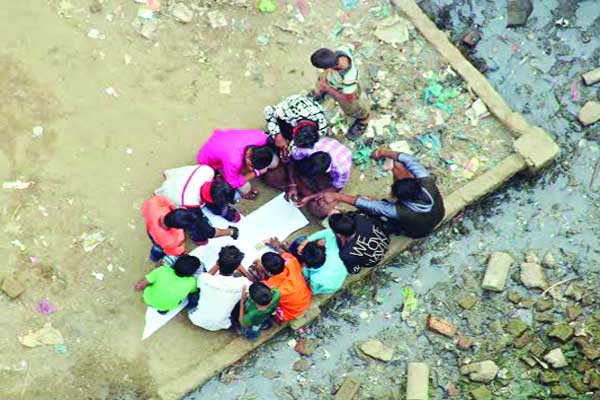 চুরি
খুন
স্কুল পালানো
জুয়া খেলা
কিশোর অপরাধ সমুহ-
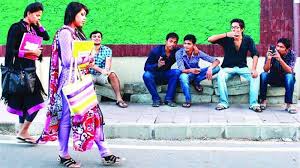 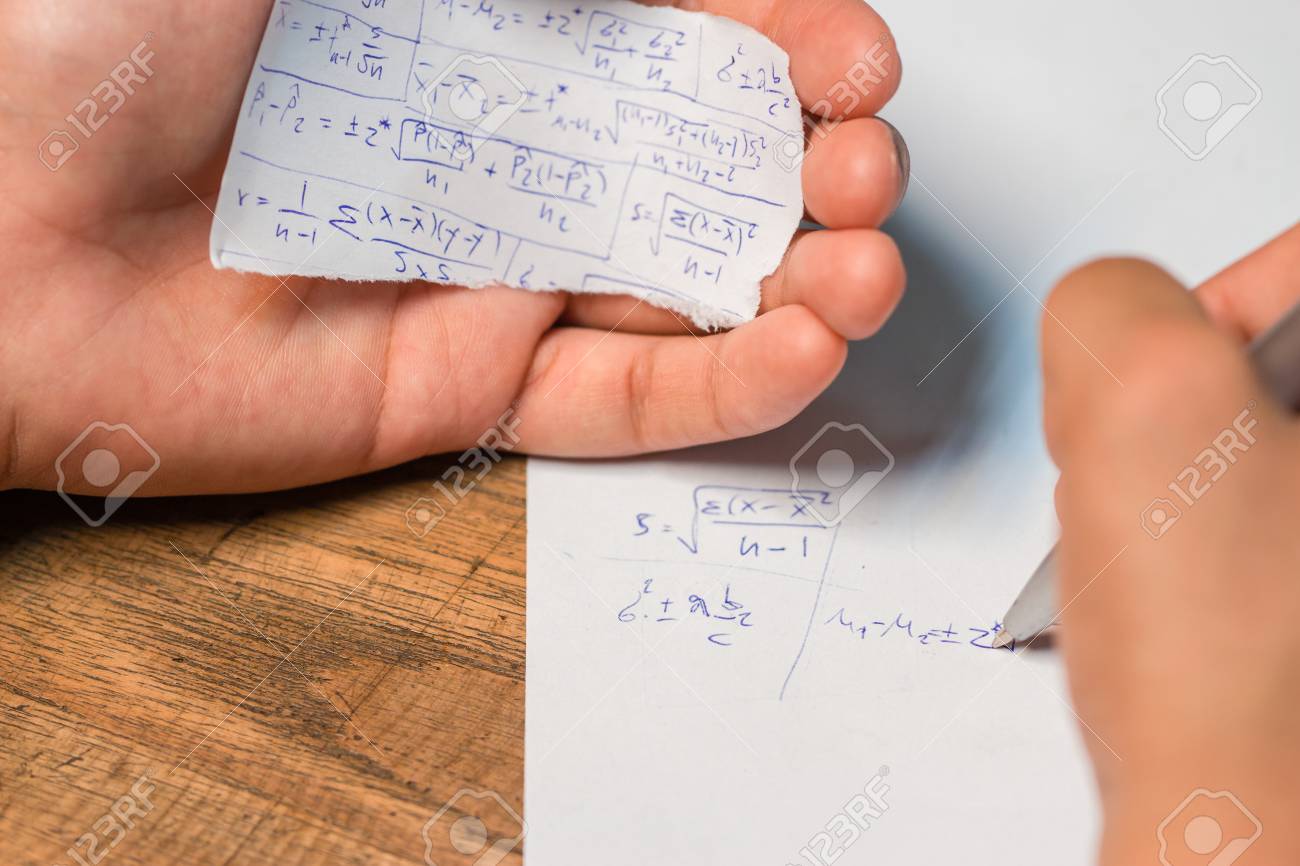 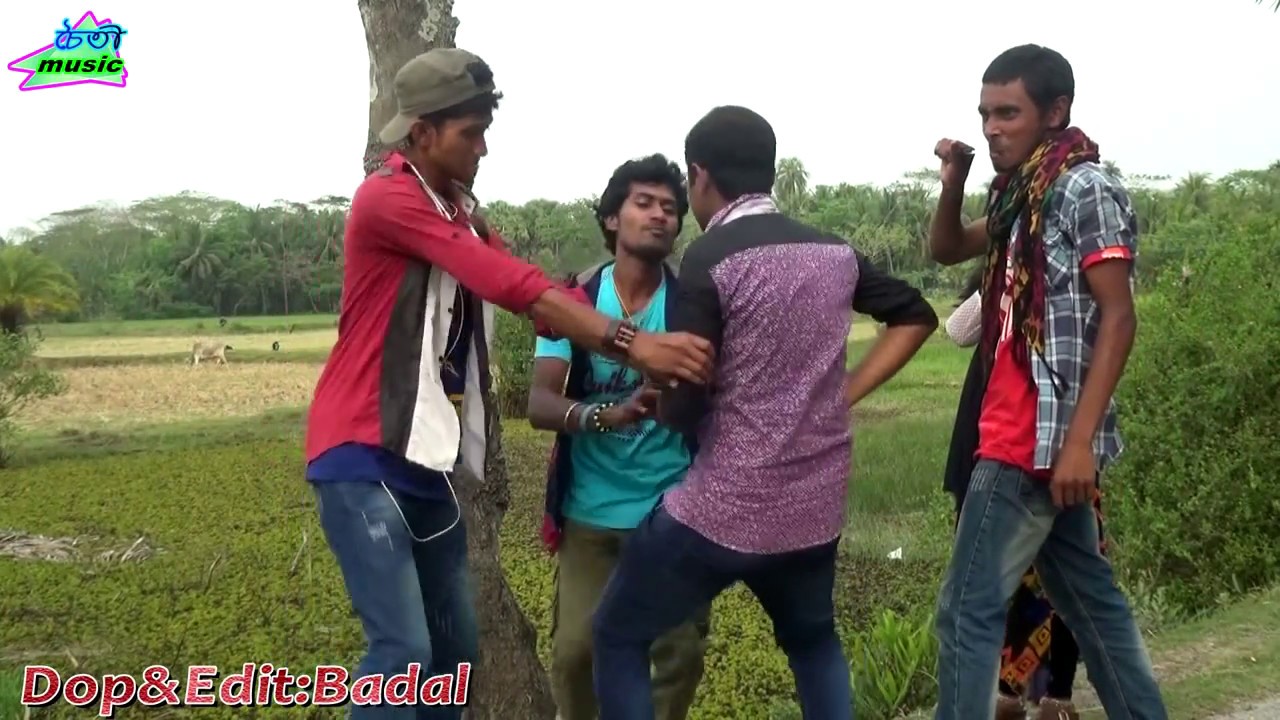 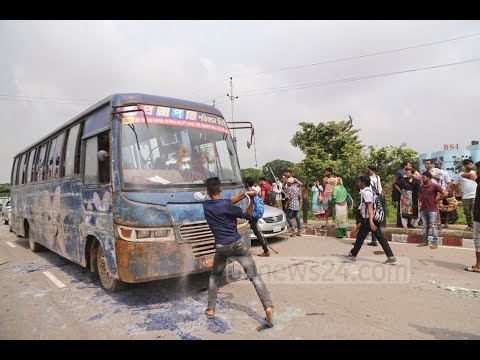 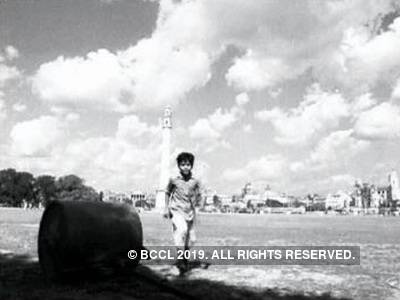 পরীক্ষায় নকল করা
পথেঘাটে মেয়েদের উত্যক্ত করা
বাড়ি থেকে পালানো
মারপিট করা
গাড়ি ভাংচুর
কিশোর অপরাধ সমুহ-
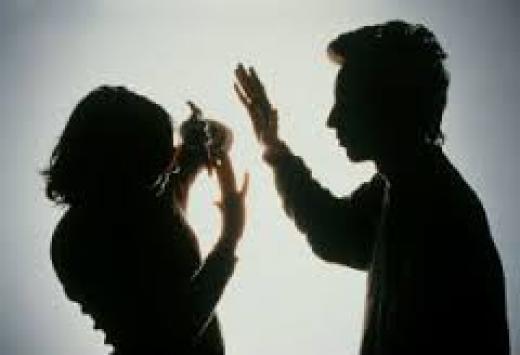 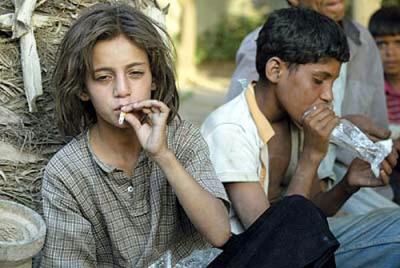 নারী নির্যাতন
মাদক গ্রহণ
একক কাজ
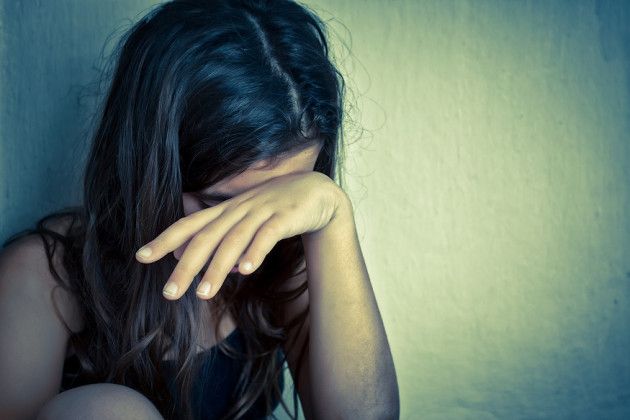 কিশোর অপরাধের কয়েকটি নাম বল ?
কিশোর অপরাধের কারণ সমুহ-
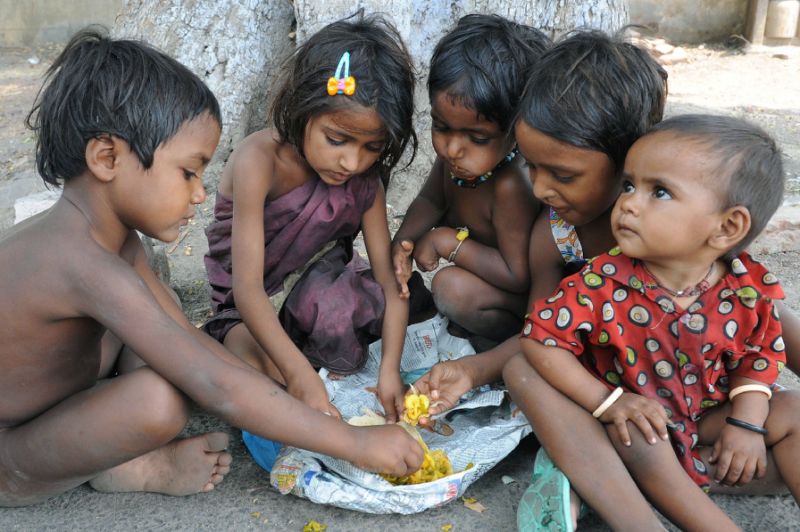 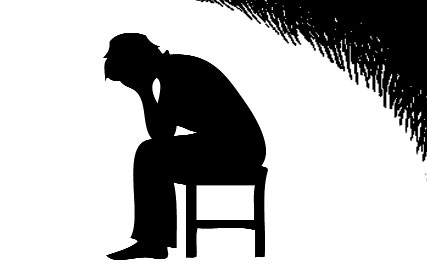 দারিদ্র
নিঃসঙ্গতা
কিশোর অপরাধের কারণ সমুহ-
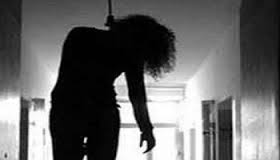 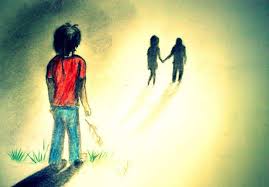 পিতামাতার বিবাহ বিচ্ছেদ
প্রিয়জনের মৃত্যু
কিশোর অপরাধের কারণ সমুহ-
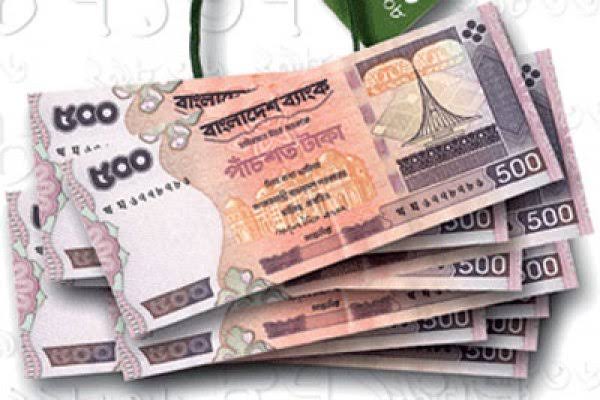 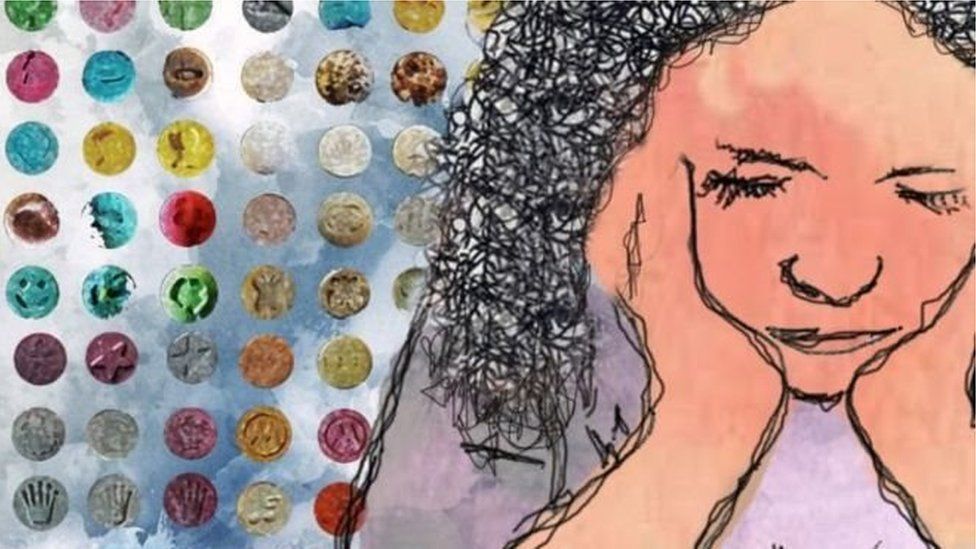 অর্থের প্রতি লোভ
শারীরিক-মানসিক ক্রুটি
কিশোর অপরাধের কারণ সমুহ-
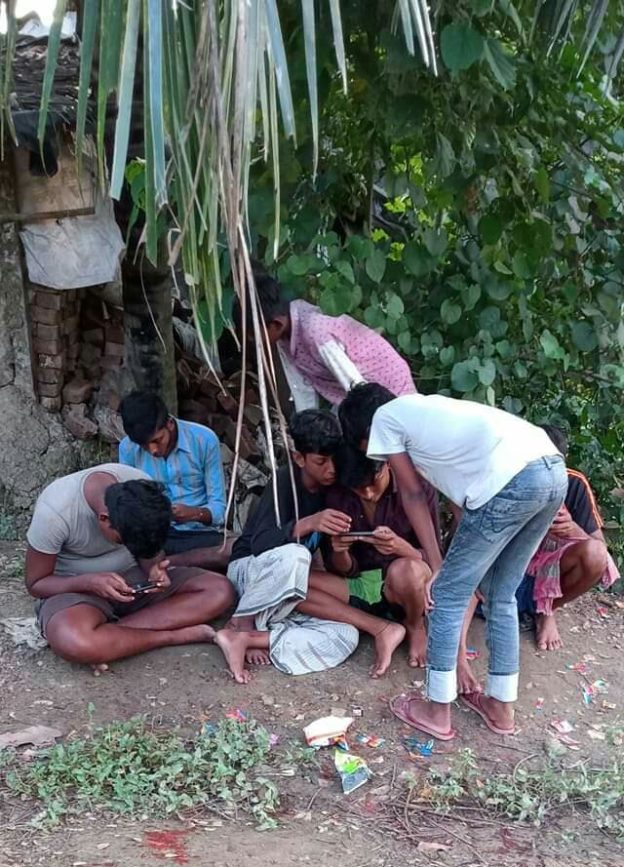 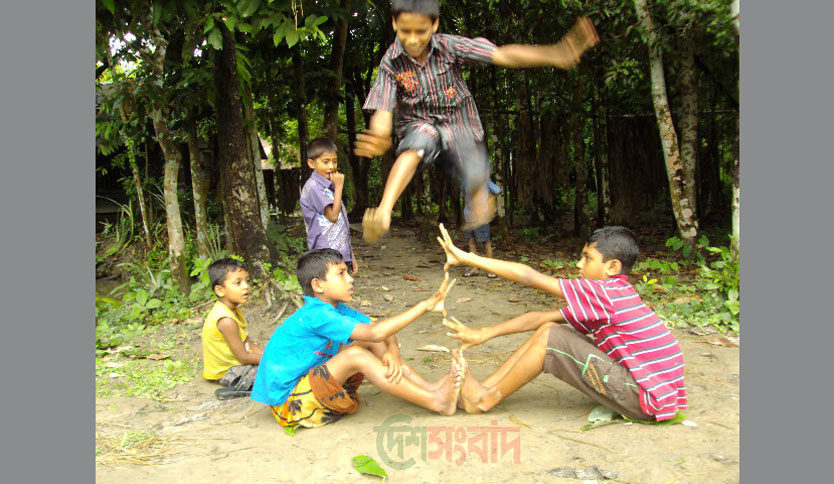 চিত্তবিনোদনের অভাব
মোবাইল ও ইন্টারনেটের অপব্যবহার
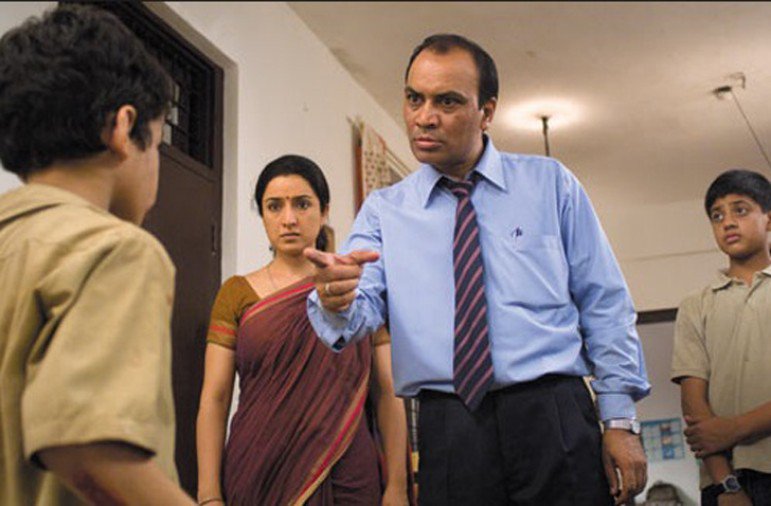 অভিভাবকদের অতিরিক্ত শাসনের কারণেও অনেক কিশোর অপরাধী হয়ে উঠে।
অপসংস্কৃতিও কিশোর অপরাধের পিছনে বড় কারন।
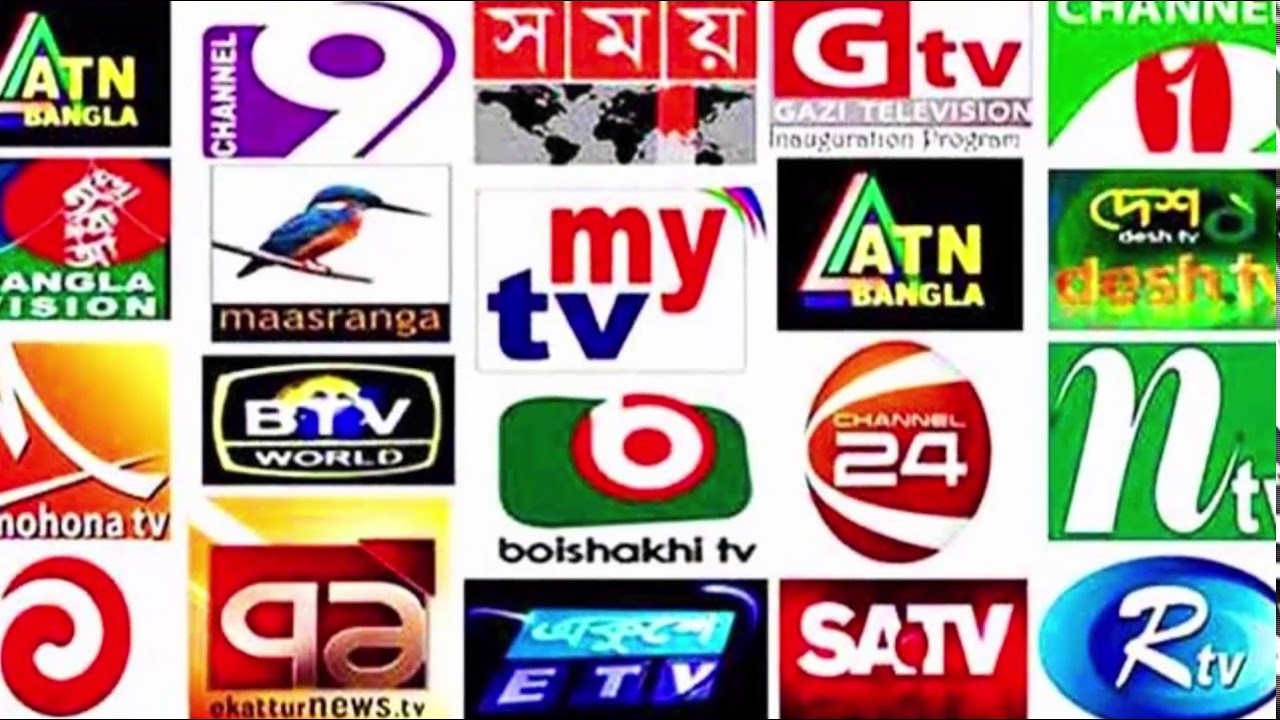 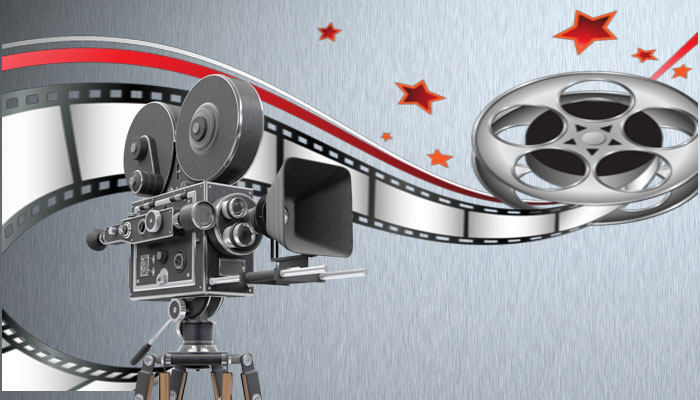 চলচ্চিত্র
টিভি চ্যানেল
জোড়ায় কাজ
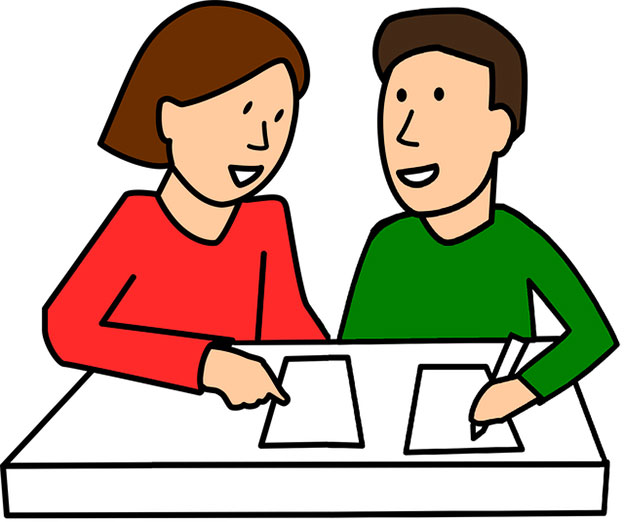 কিশোর অপরাধী হওয়ার পিছনে সাতটি কারণ খাতায় লিখ।
কিশোর অপরাধের প্রতিরোধের উপায়-
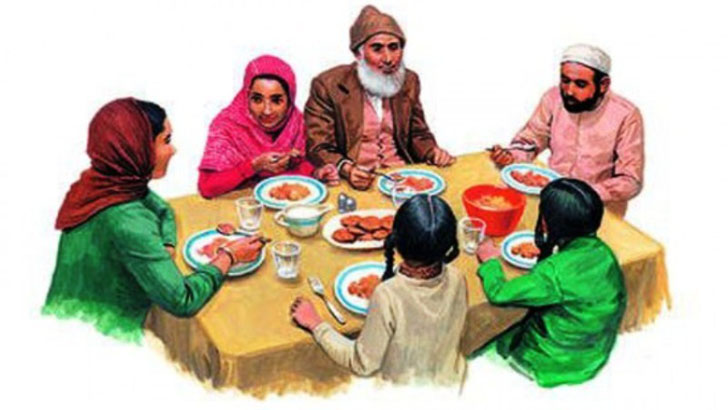 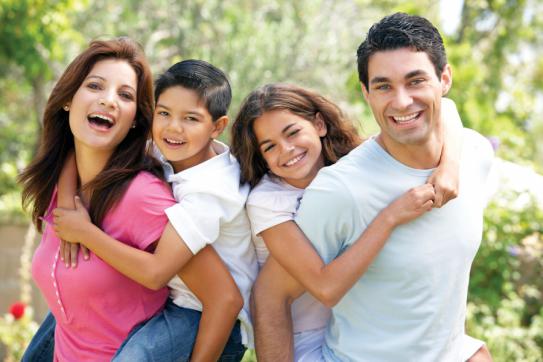 পরিবারে সন্তানদের সুস্থ মানসিক বিকাশের উপযুক্ত পরিবেশ সৃষ্টি করতে হবে।সন্তানদের সংগে সহজ ও স্বাভাবিক সম্পর্ক গড়ে তুলতে হবে ।
কিশোর অপরাধের প্রতিরোধের উপায়-
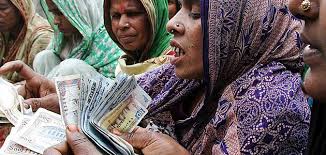 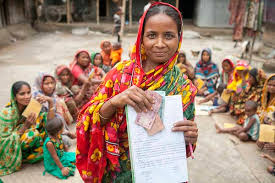 দারিদ্রতা দূর করার জন্য অভিভাবকদের কর্মসংস্থান সৃষ্টি করতে হবে।সরকার এবং বিভিন্ন বেসরকারি সংস্থাকে এগিয়ে আসতে হবে।
কিশোর অপরাধের প্রতিরোধের উপায়-
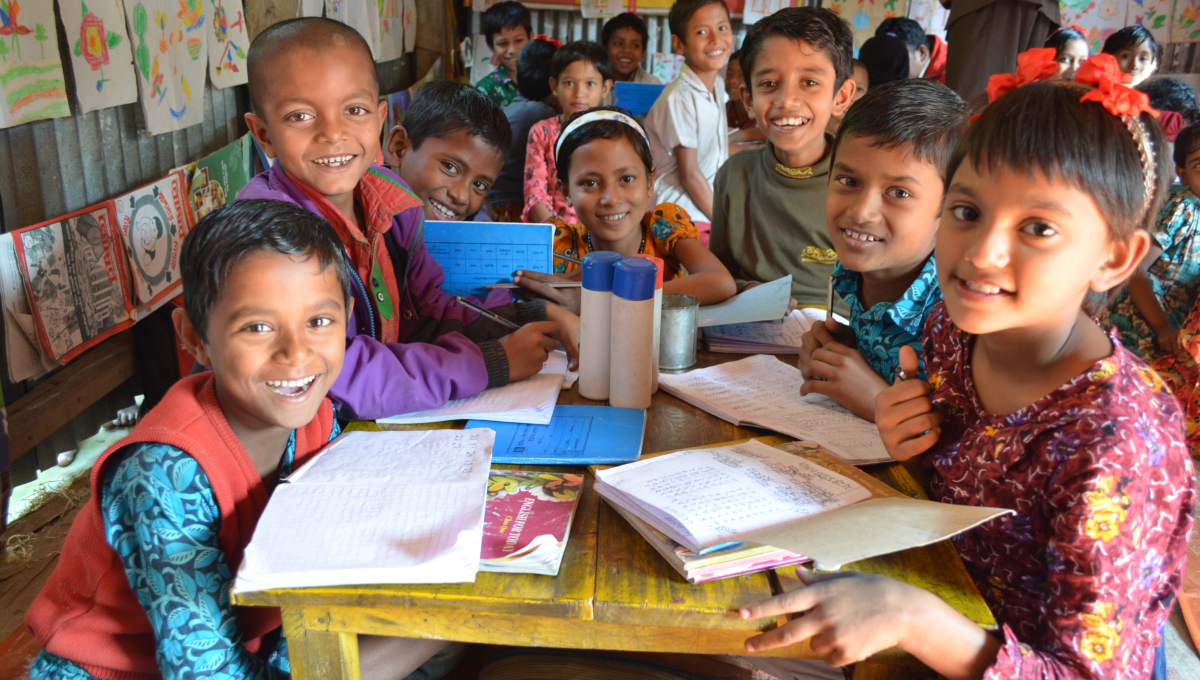 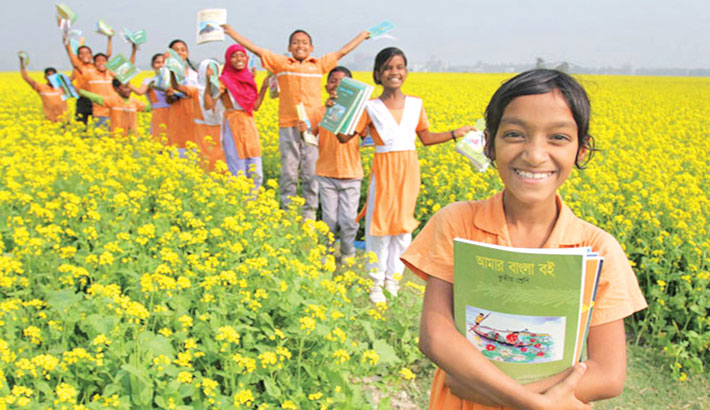 শিশু-কিশোরদের শিক্ষার আওতায় আনতে হবে। সুস্থ ও সুন্দর জীবন-যাপনে আগ্রহী ও শিক্ষা প্রতিষ্ঠানের পরিবেশ তাদেরকে অপরাধ থেকে দূরে রাখবে।
কিশোর অপরাধের প্রতিরোধের উপায়-
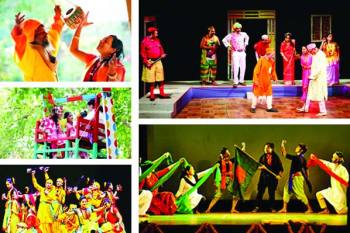 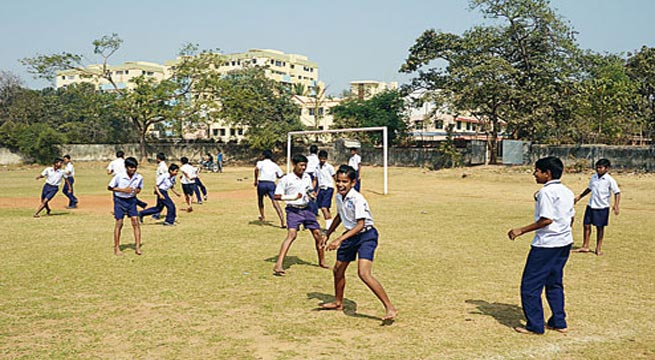 শিশু কিশোরদের মানসিক বিকাশের জন্য চিত্তবিনোদনের পর্যাপ্ত ব্যাবস্থাসহ গ্রামে অথবা শহরে খেলাধুলার মাঠ থাকতে হবে।
দলীয় কাজ
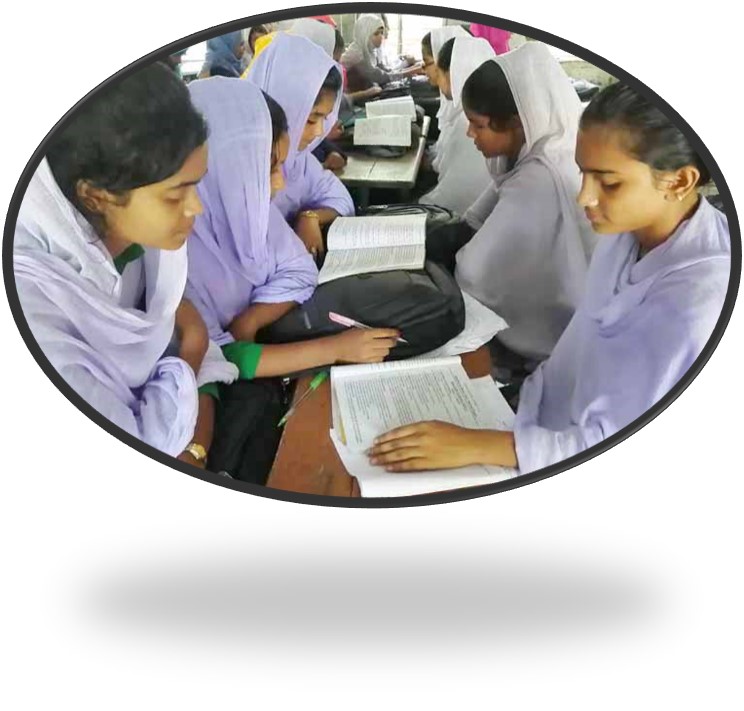 কিশোর অপরাধের জন্য সমাজে কি কি ঘটনা ঘটছে
 তা দলে আলোচনা করে লিখ।
মূল্যায়ন
বাড়ির কাজ
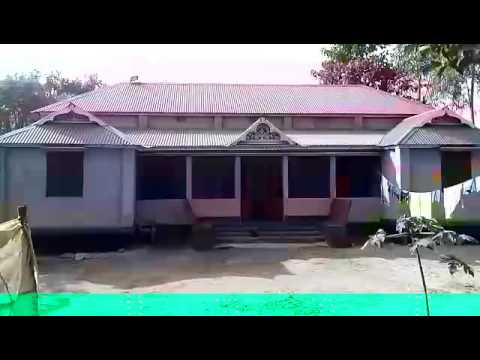 কিশোর অপরাধ রোধে তুমি কী কী পদক্ষেপ গ্রহণ 
করবে তা ১০টি বাক্যে লিখে আনবে।
সবাইকে ধন্যবাদ